RECTANGLE AND SQUARE
WITH PROPERTIES AND CONDITIONS
RECTANGLE
Definition: A 4-sided polygon where all interior angles are 90 					    degrees!
Properties:
Opposite sides are parallel and congruent
The diagonals bisect each other
The diagonals are congruent
Diagram of rectangle properties
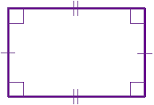 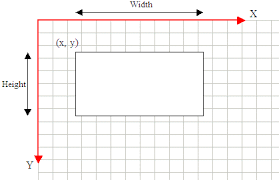 Importance of real life
Billboards
TV sets
DVD cases
Mobile phones
Beds 
Books
Fields
Gardens
Pools
It is important for the real life because it is good for architecture and many things are into the rectangle shape.
Pictures of real world examples
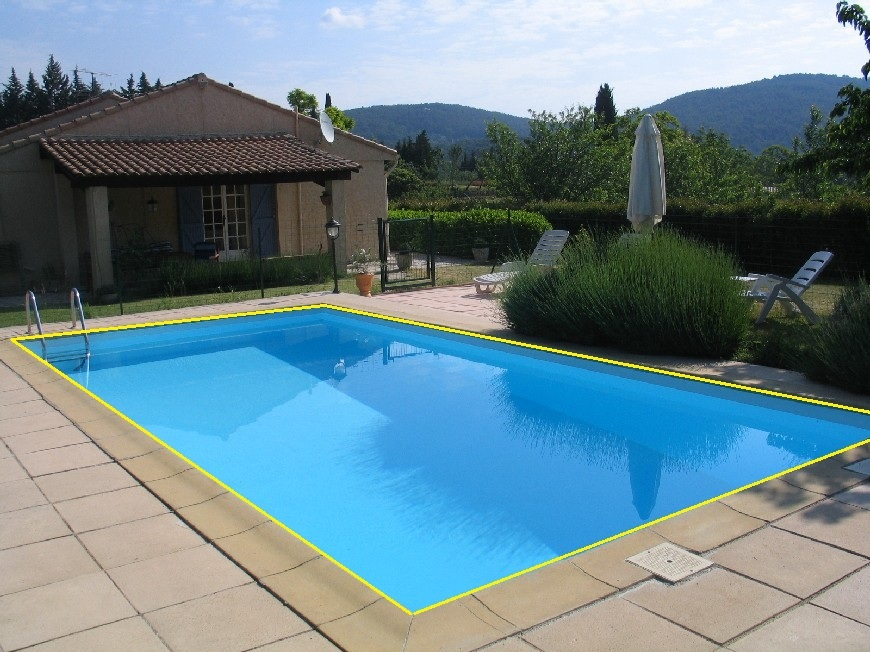 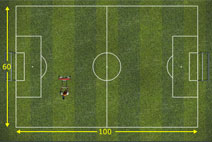 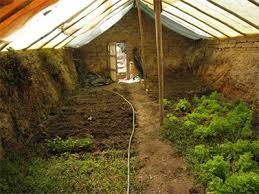 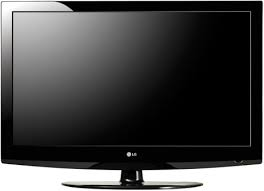 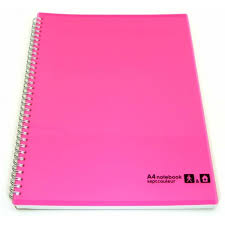 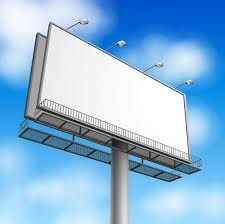 square
Definition: A plane figure with 4 equal straight sides and four right angles
Properties:
The diagonals of a square bisect each other and meet at 90 degrees
The diagonals of a square bisect its angles
Opposite sides of a square are both parallel and equal in length
All 4 angles are equal 
All 4 sides are equal 
The diagonals of a square are equal
Diagram of square properties
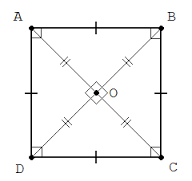 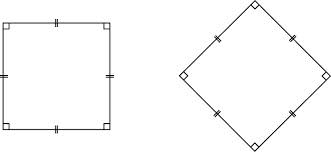 Importance of real life
Tables
Computers
Windows
Floor Design/ Tiles
Boxes 
Cubes
Plates
Fence 
Sticky Notes
Picture frames
It is important for the real life because many things are made into the shape of a square for specific reasons, for instance, floor tiles or windows made by architects.
Pictures of real world examples
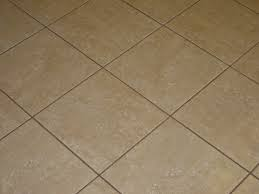 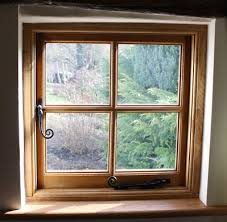 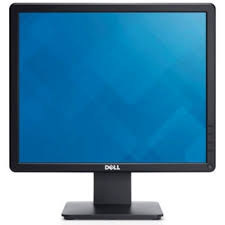 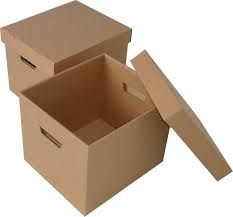 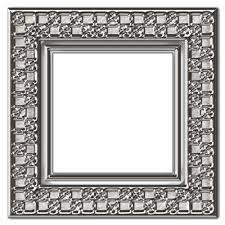 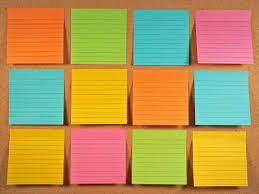